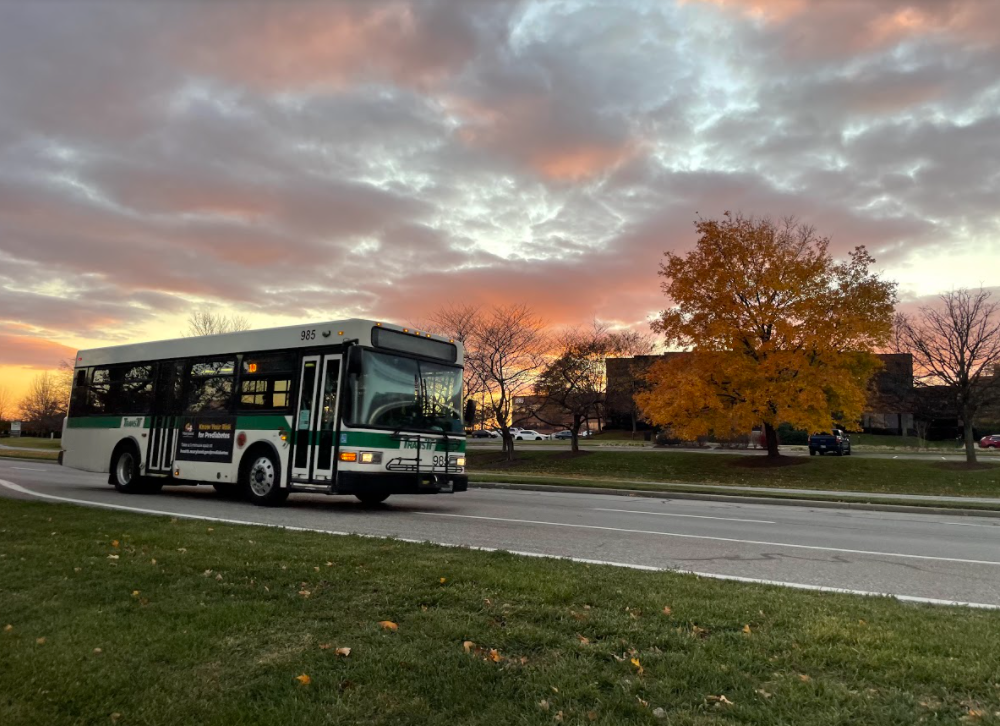 Fare-Free for Frederick
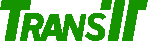 Who We Are
A dedicated team of award-winning professionals
Thoughtful public servants
Committed to our community
Driving principles
Deliver Reliable and Convenient Service
Building a Safe and Resilient Transit Environment
Re-Envisioning the Customer Experience
Invest in Our People and Our Community
BEFORE WE GET STARTED – a little mythbusting!
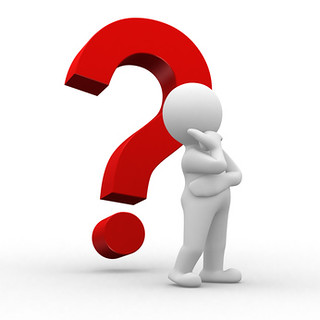 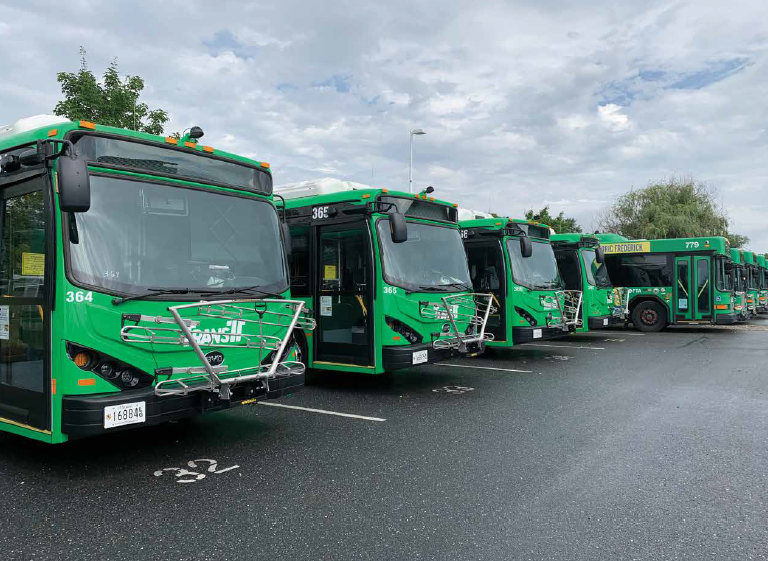 MYTH #1: Going zero-fare or fare-free will tank our budget
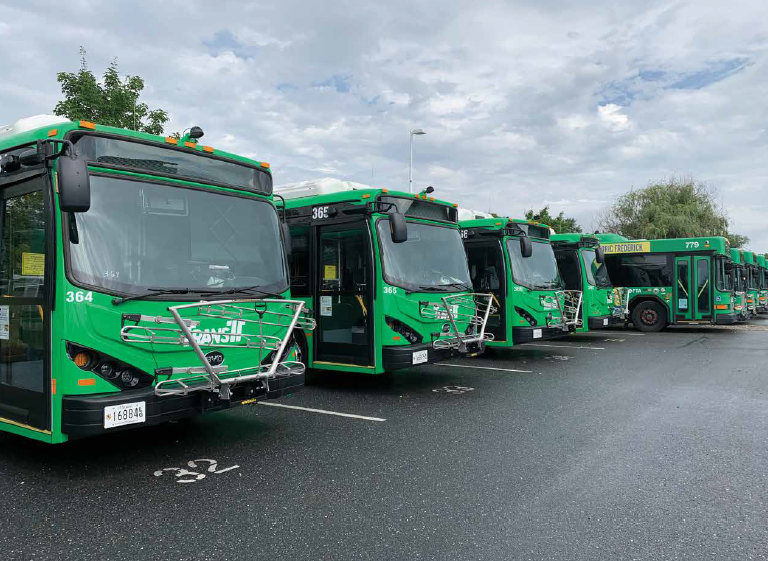 FALSE! 
Thanks to the availability of federal funding, this is not an immediate issue in the short term, but could become one in the long term.
MYTH #2: Going fare-free is too tough to figure out
FALSE! 
There are a lot of moving pieces, including administrative and operational, but it can be done with limited disruption.
MYTH #3: Customers won’t understand what fare-free means
SOMEWHAT TRUE! Customers understood, but often had questions about when fares would return.
MYTH #4: Fare-free operations will result in nondestination or problematic riders
FALSE! Every system has unique challenges, including challenging riders, but going fare-free (in our experience) did not exacerbate these issues.
MYTH #5: This won’t help ridership and is a gimmick
FALSE! Our ridership has continued to rebound from pandemic lows, increasing 130,000+ from FY21 to FY22.
Now that that’s out of the way!
Why did we choose to go fare-free?
Why did we choose to go fare-free?
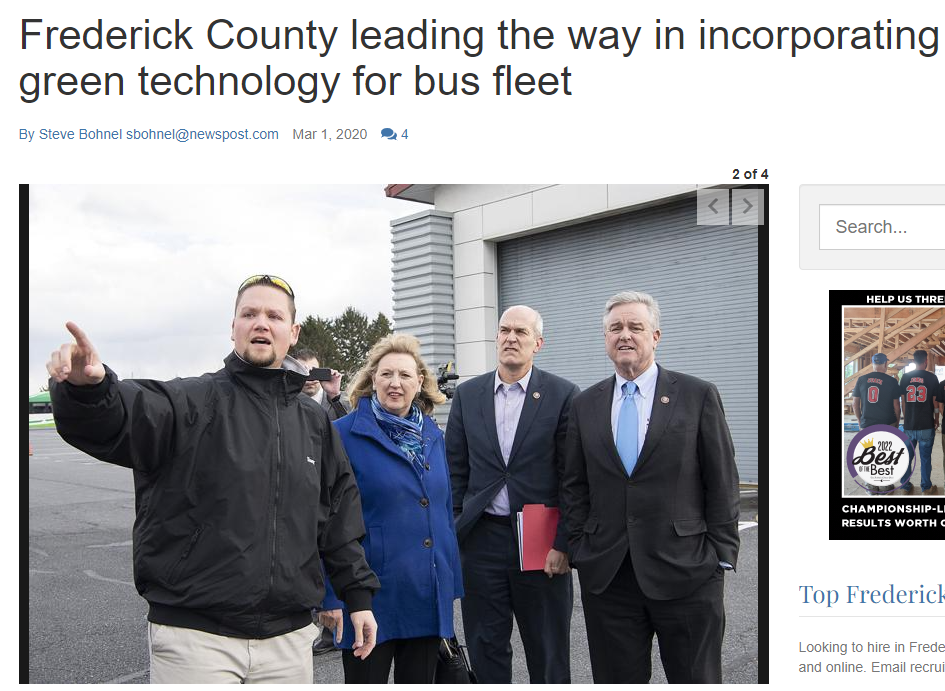 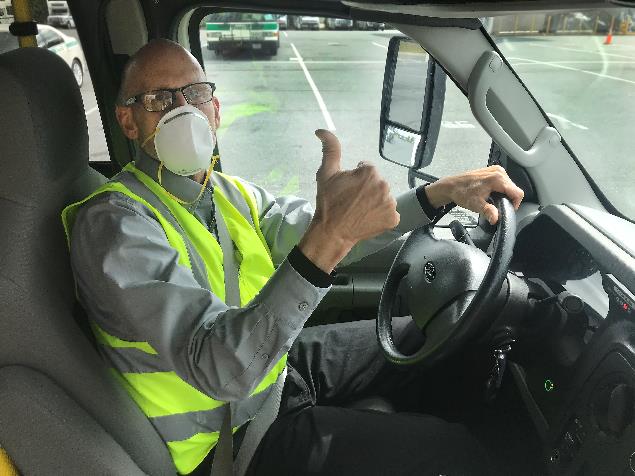 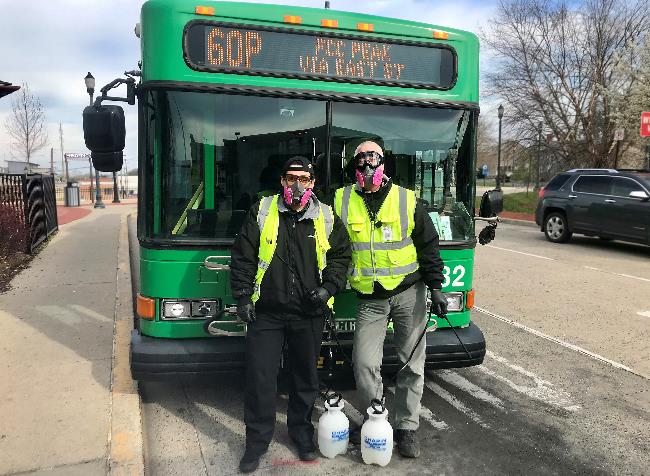 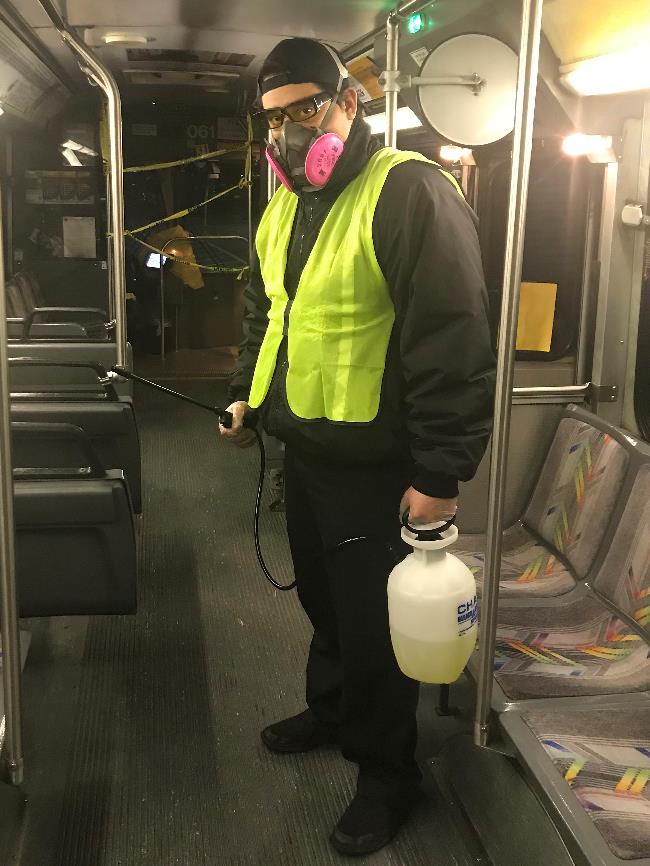 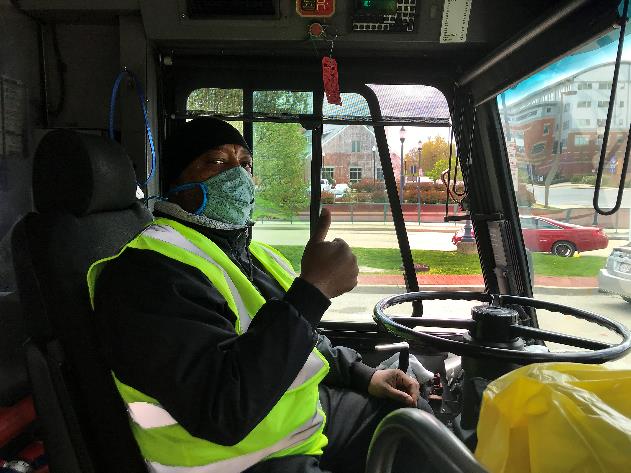 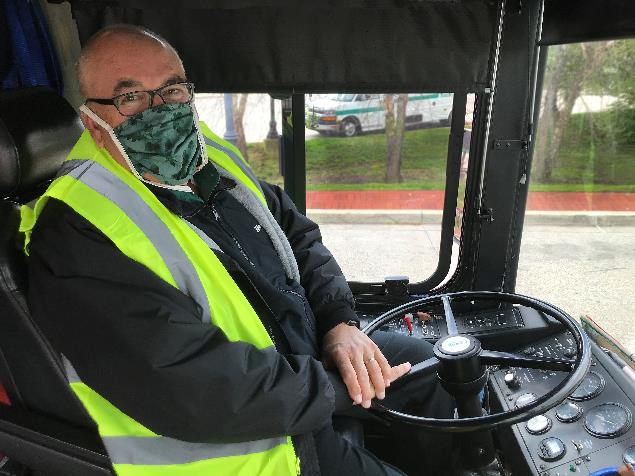 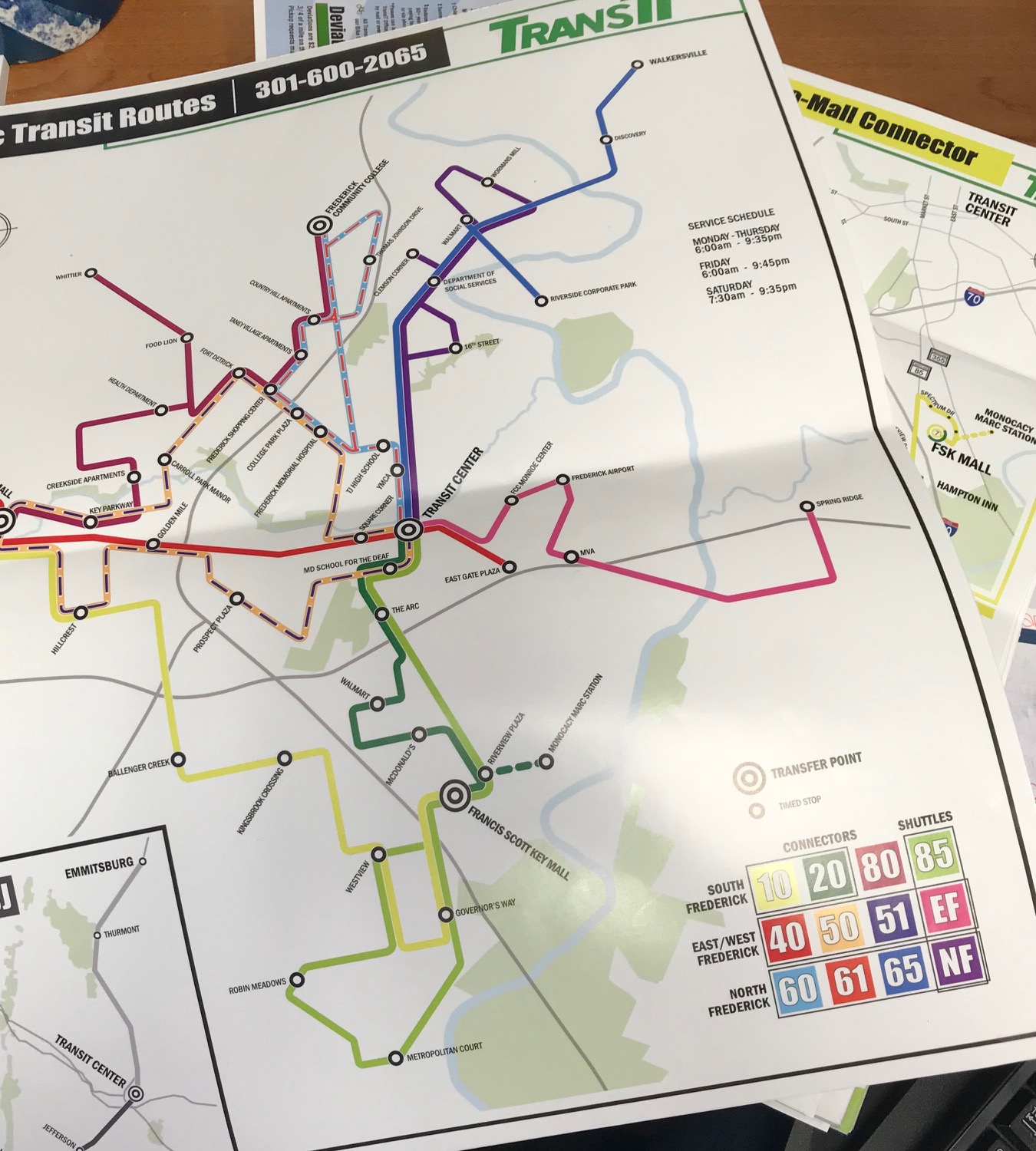 Policy Implications
Transit has numerous policies around fares:
-Onboard
-In the office
-Portals and ticket purchases
Budget Implications
There’s a lot to consider!
-Farebox recovery
-County and State funding
-Grant requests
-Long-term sustainability
Staff Feedback
Staff feedback has been generally positive, but mixed:
-No longer have to manage and deposit cash, coins, and digital funds
-Less energy-intensive means more time saved
-Concerns about communicating correct information to passengers
Conflict Reduction
Conflicts have nearly disappeared since introduction
-Transfers and fare evasion were responsible for almost all driver and passenger conflict
Public Perception
Transit was often seen as the option of last resort
-Fare-free operations have encouraged riders to Try Transit
-Businesses, public schools, and organizations advertise free transit on our behalf
-Transit has become easier for short-distance trips (hop on, hop off)
What’s next?
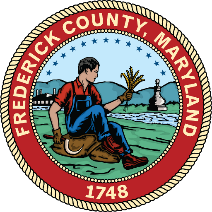 1040 Rocky Springs Rd, Frederick, MD 21702
FrederickCountyMD.gov/TransIT 
301-600-2065 | transit@FrederickCountyMD.gov
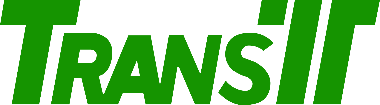 Thank you! Please be in touch!
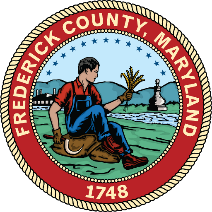 1040 Rocky Springs Rd, Frederick, MD 21702
FrederickCountyMD.gov/TransIT 
301-600-2065 | transit@FrederickCountyMD.gov
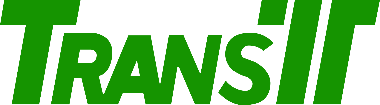